Project Title Here
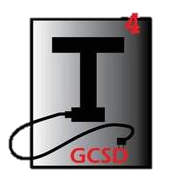 Project Category
Grade Level
Project #:
Category:
School:
Grade Level: 
Teacher Sponsor:
List of Project Team Members
Project Summary
Description of Curriculum Standards addressed in project
Citations and other evidence of digital citizenship
1.
2.
Hardware/Software Used 
1.
2.
Items to describe or enhance the projectFor example:  lesson plan(s), assessment(s) - mandatory for Educator Category, pictures/photos, examples of student work
Items to describe or enhance the project(Continued)
You can add your Project BEGINNING HERE